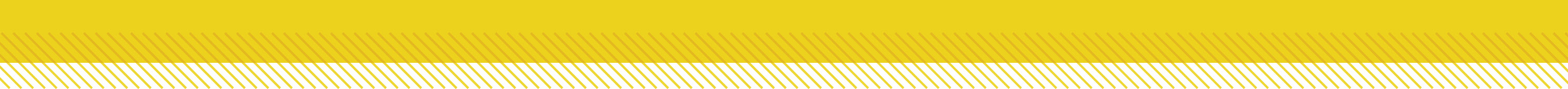 Essential Questions
What is the difference between speed and velocity?
How is the motion of two objects relative to each other described?
How can an object’s momentum be calculated?
Velocity and Momentum
Copyright © McGraw-Hill Education
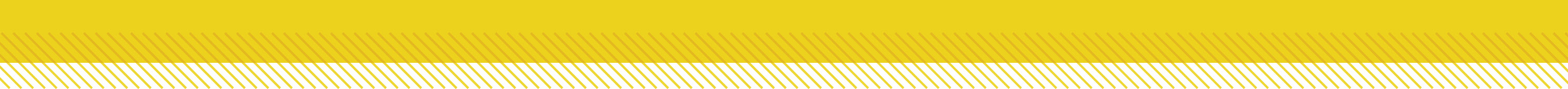 Vocabulary
Review
speed
New
velocity
momentum
Velocity and Momentum
Copyright © McGraw-Hill Education
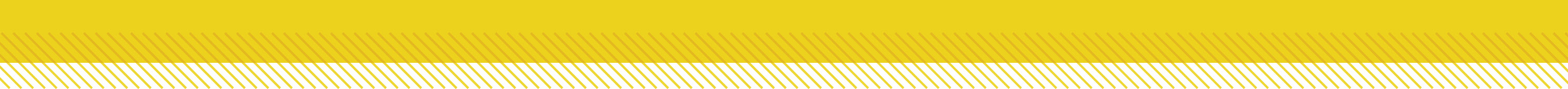 Velocity 
Speed describes only how fast something is moving.
To determine direction you need to know the velocity. 

Velocity includes the speed of an object and the direction of its motion.
Velocity and Momentum
Copyright © McGraw-Hill Education
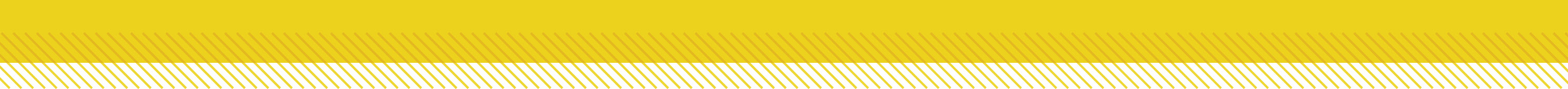 Relative Motion 
If you are sitting in a chair reading this sentence, you are moving. 
You are not moving relative to your desk or your school building, but you are moving relative to the other planets in the solar system and the Sun. 

The choice of a reference point affects how you describe motion.
If the house is chosen as a reference point, how would you describe the motion of the car and hurricane below?
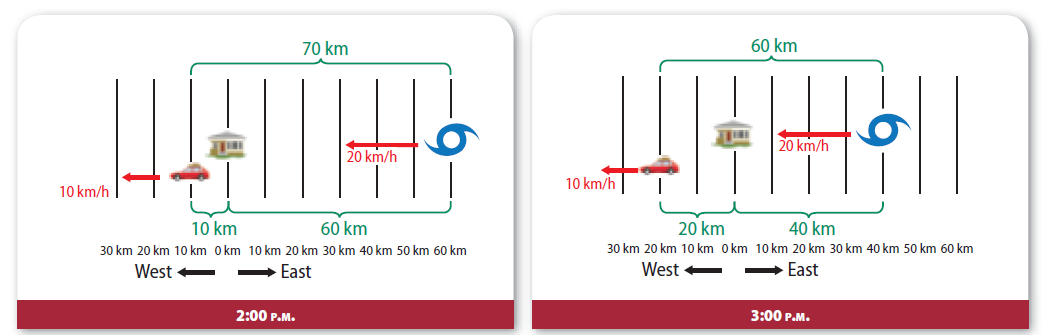 Velocity and Momentum
Copyright © McGraw-Hill Education
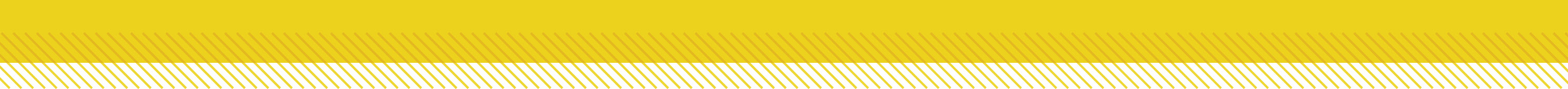 Relative Motion 

If the car is the reference point, how would you describe the motion of the hurricane and the house?
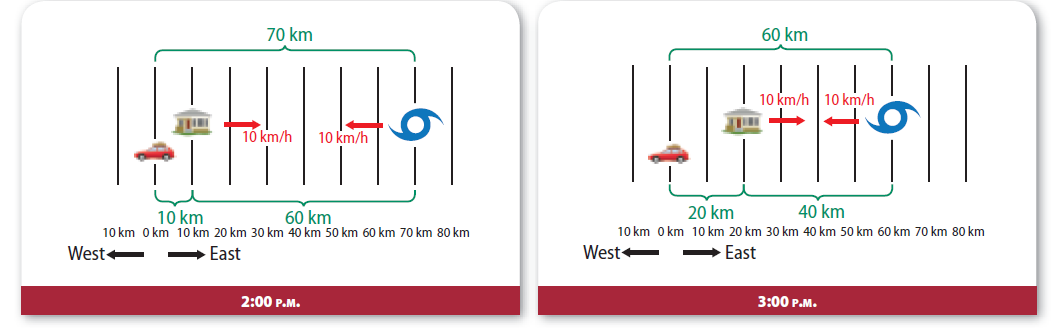 Velocity and Momentum
Copyright © McGraw-Hill Education
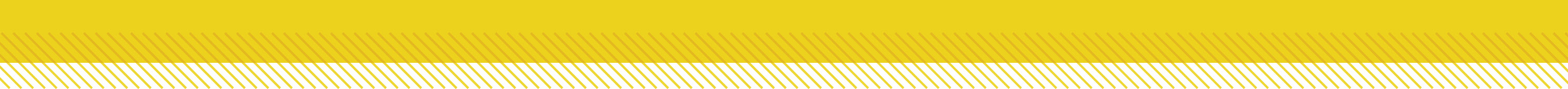 Momentum
A moving object has a property called momentum that is related to how much force is needed to change its motion

The momentum of an object is the product of its mass and velocity.
Velocity and Momentum
Copyright © McGraw-Hill Education
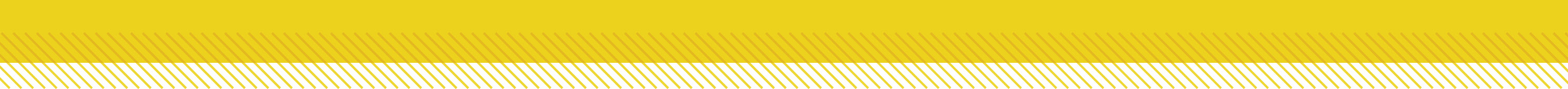 Momentum
Momentum is given the symbol p and can be calculated with the following equation:
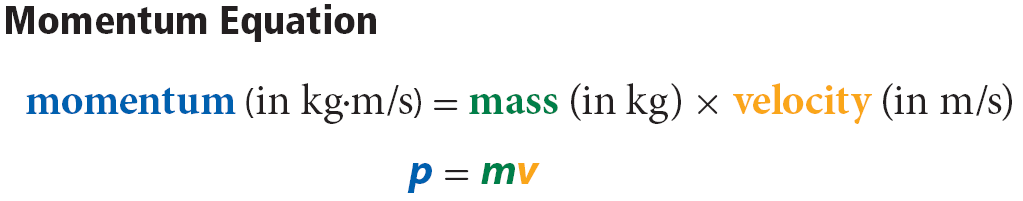 The unit for momentum is kg · m/s.  Notice that momentum has a direction because velocity has a direction.
Velocity and Momentum
Copyright © McGraw-Hill Education
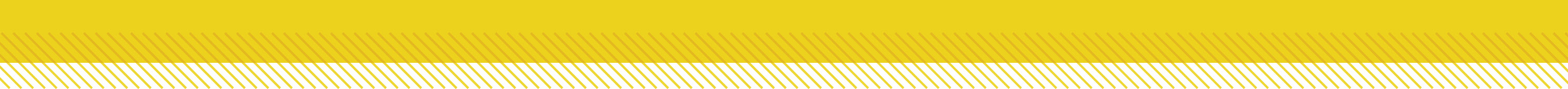 SOLVE FOR MOMENTUM
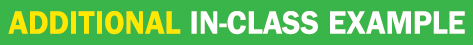 Use with Example Problem 2.
Problem 
At the end of a race, a sprinter with a mass of 80.0 kg has a velocity of 10.0 m/s east. What is the sprinter’s momentum?
SOLVE FOR THE UNKNOWN
Set Up the Problem
p = mv = (80.0 kg) × (10.0 m/s) east
Solve the Problem
p = (80.0 kg)(10.0 m/s) east                            
= 800.0 kg·m/s east
Response
ANALYZE THE PROBLEM
EVALUATE THE ANSWER
Our answer makes sense because it is greater than the momentum of a walking person, but much smaller than the momentum of a car on the highway.
Velocity and Momentum
Copyright © McGraw-Hill Education
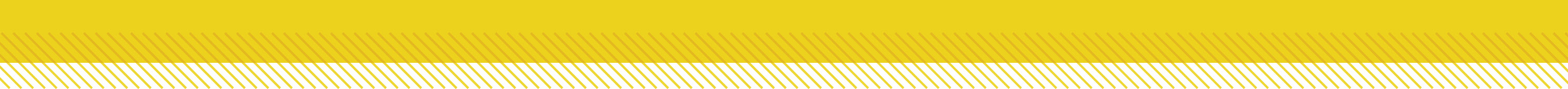 Momentum
What is the momentum of a car with a mass of 1,300 kg traveling north at a speed of 28 m/s?

Identify the Unknown:
momentum: 	  p
1,300 kg
mass: m =
velocity: v =
List the Knowns:
28 m/e north
(1,300 kg) x (28 m/s) north
Set up the Problem:   p = mv =
Solve the Problem:
p =  (1,300 kg) x (28 m/s) north
= 36,400 kg x m/s north
Velocity and Momentum
Copyright © McGraw-Hill Education
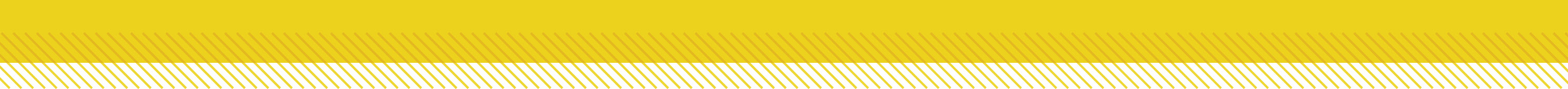 Momentum
When two objects have the same velocity, the object with the larger mass has the larger momentum.
For example, a 1,500-kg car traveling at 30 m/s east has a momentum of 45,000 kg • m/s east.
Velocity and Momentum
Copyright © McGraw-Hill Education
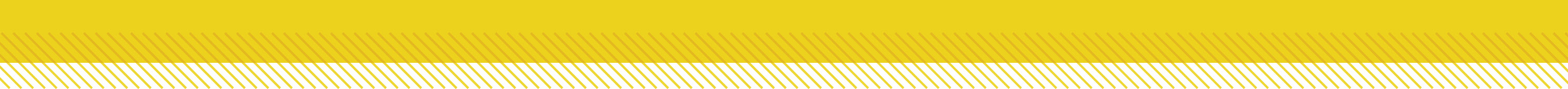 Review
Essential Questions
What is the difference between speed and velocity?
How is the motion of two objects relative to each other described?
How can an object’s momentum be calculated?
Vocabulary
velocity
momentum
Velocity and Momentum
Copyright © McGraw-Hill Education